Живые организмы Тверской области
Фауна, то есть животный мир нашей области, начала образовываться 10-12 тысяч лет назад.


На территории области обитают животные разных природных зон: северной и тундровой, и зоны тайги, и широколиственных лесов.
Представители арктической фауны в нашей местности – это  некоторые виды бабочек: желтушка торфяниковая, сенница болотная, голубянка болотная, некоторые перламутровки, жужелица блестящая.
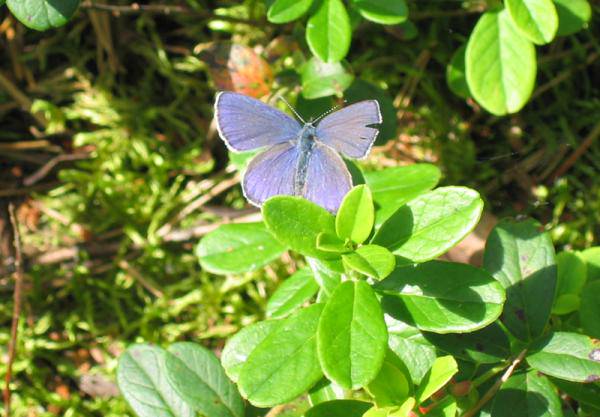 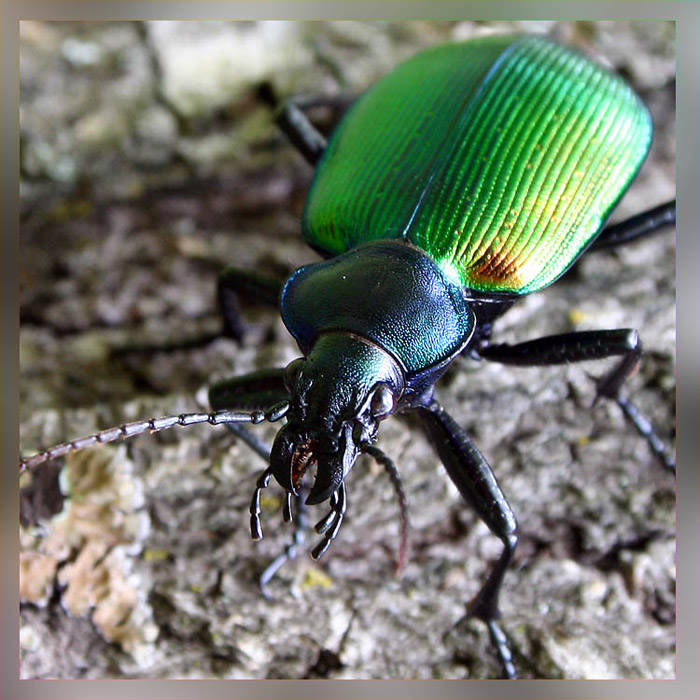 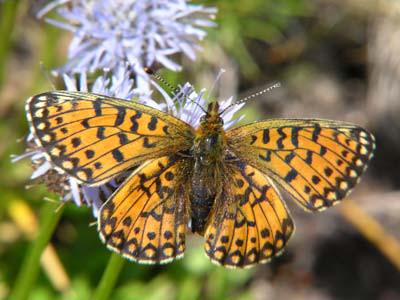 Из позвоночных животных к этой группе относятся белая куропатка, полярная сова, красная полевка.
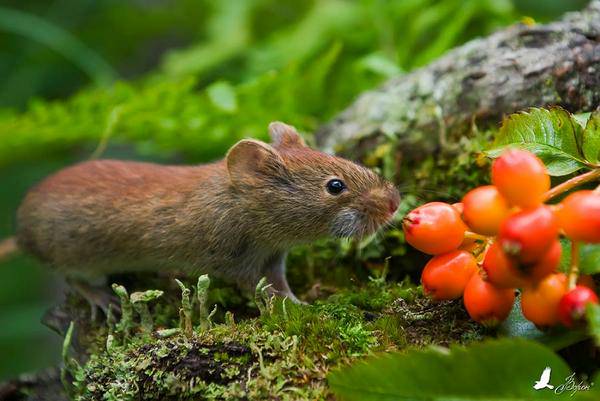 В нашей области обитают некоторые представители широколиственных лесов: среди них  беспозвоночные (насекомые) -  буковый вилохвост, сливовый коконопряд, зеленая и орешниковая совки,
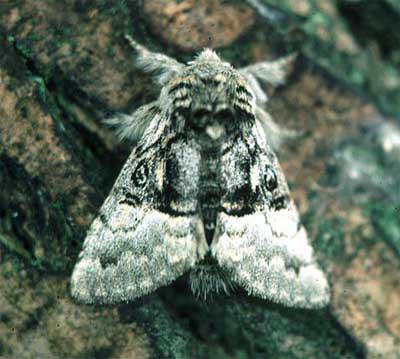 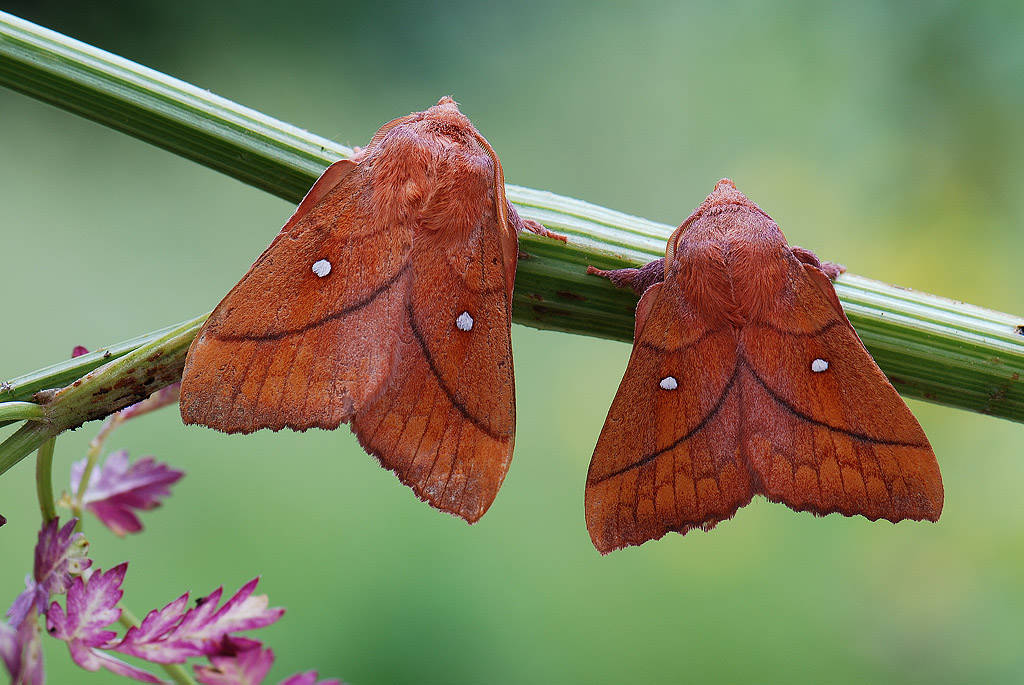 из позвоночных - зеленый дятел, зеленушка, соня орешниковая,
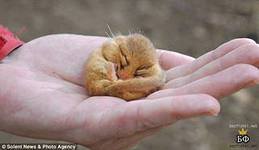 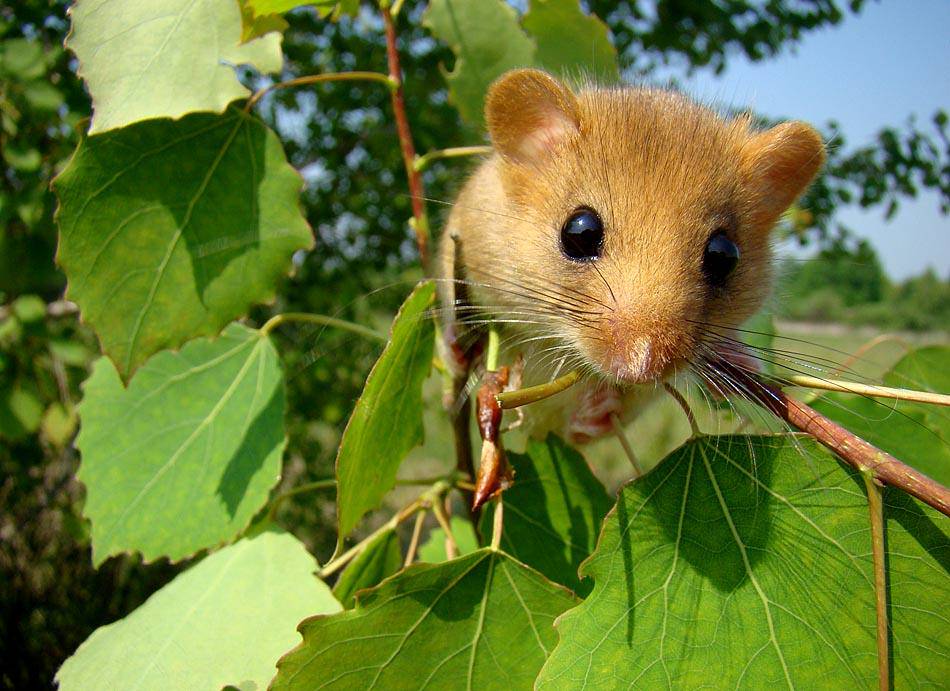 желтогорлая мышь, черный хорь, зеленая жаба.
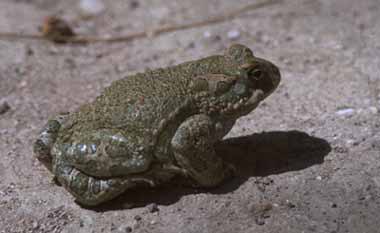 Но больше всего на территории нашей области животных из природной зоны тайги - черный и трехпалый дятел, глухарь, тетерев,
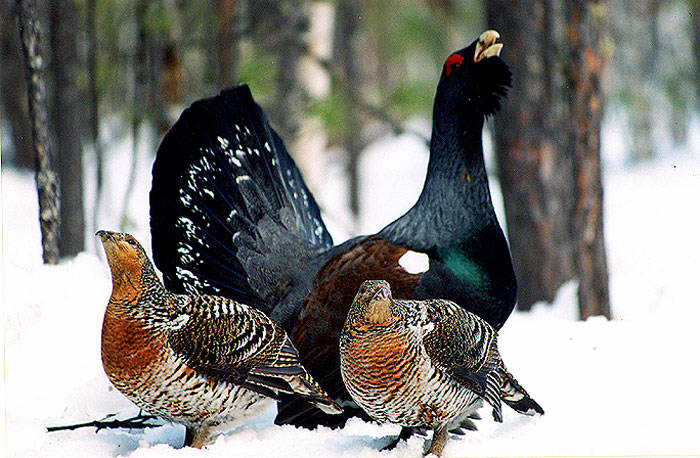 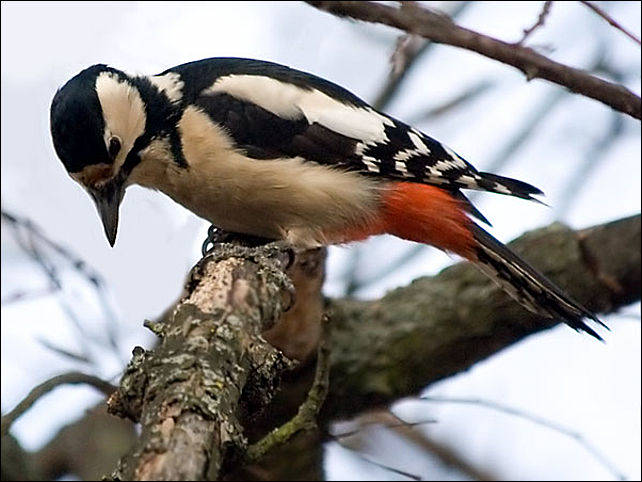 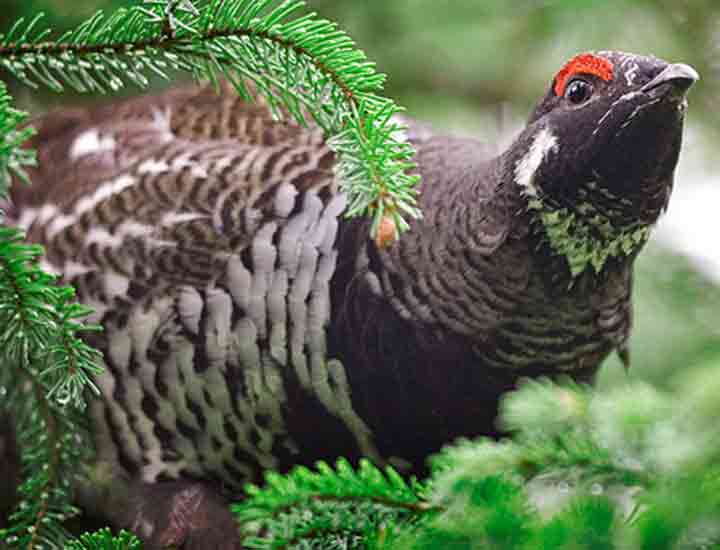 рябчик, снегирь, клесты,
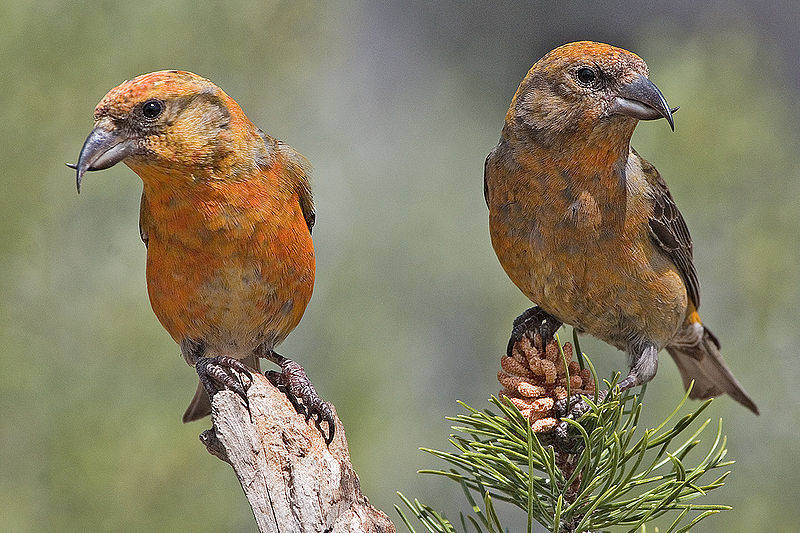 белка-летяга, заяц-беляк, рысь
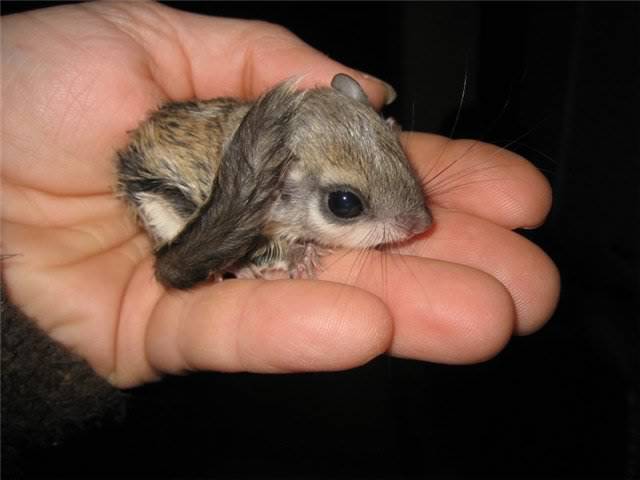 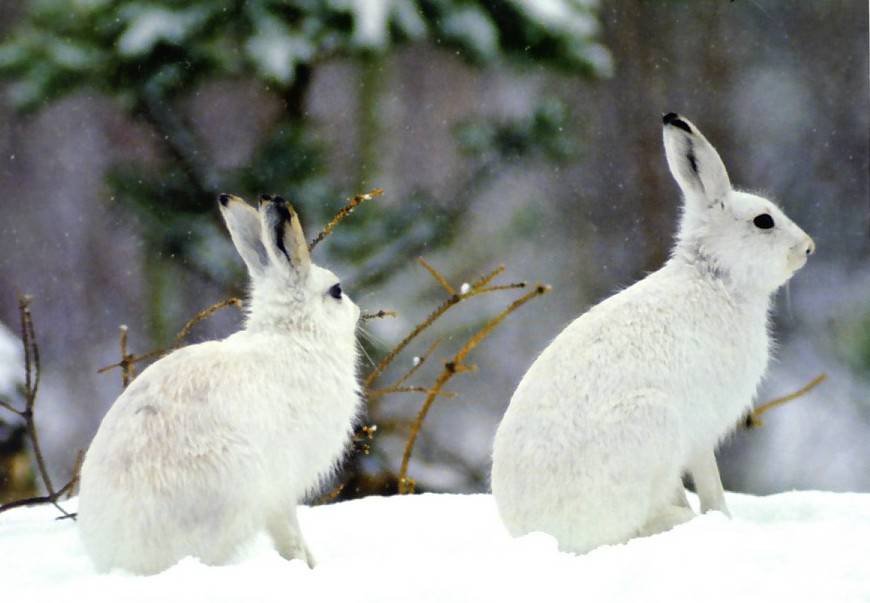 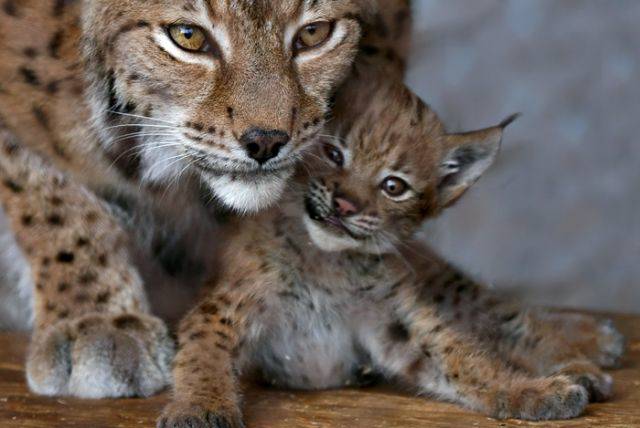 куница,  бурый медведь, лось  и другие
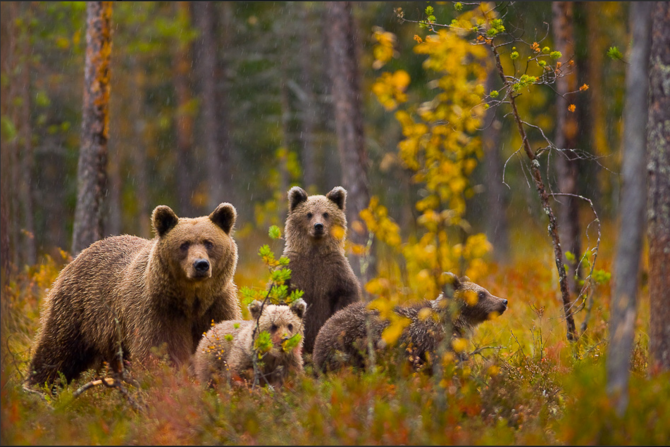 На сегодняшний день на территории Тверской области зарегистрировано 426 видов позвоночных животных (включая акклиматизированные виды), из них
1. рыб и круглоротых – 76 
2. земноводных – 10 
3. пресмыкающихся – 6 
4. млекопитающих - 72 вида
5. птиц - 262 вида
 
Количество беспозвоночных пока точно не известно, но приблизительно насчитывает несколько десятков тысяч.
К сожалению, в нашей области 201 вид животных  занесен в Красную книгу Тверской области.
За последние 50-100 лет с территории области вероятно исчезли
Лебедь-кликун 

 Гусь серый
 
 Сапсан 

 Лосось атлантический

 Сиг  волховский, сиголов
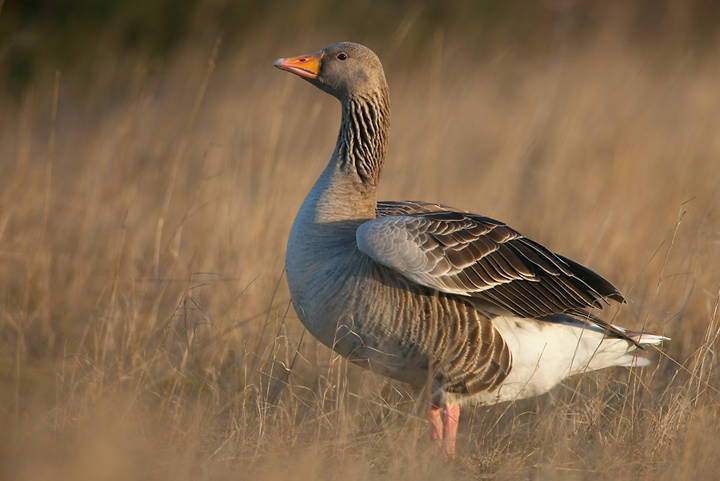 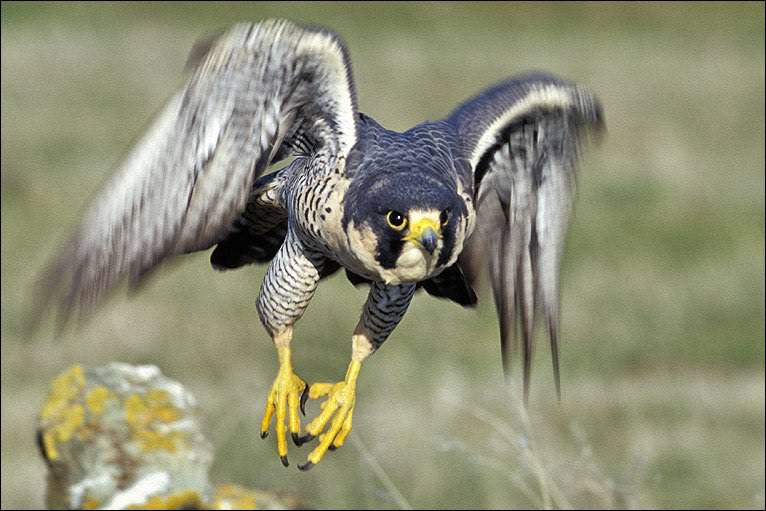 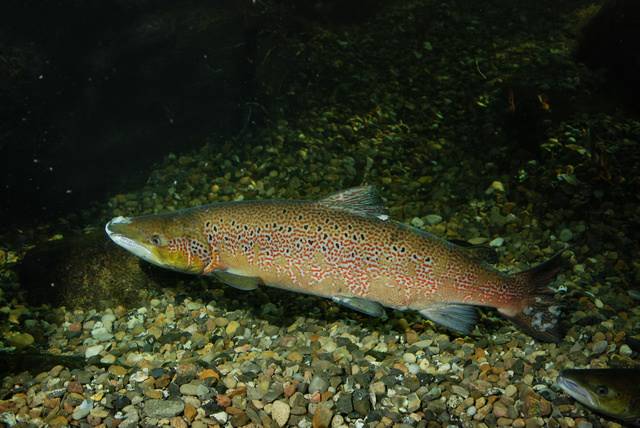 Численность некоторых видов уменьшилась до критического уровня. Среди них - выхухоль русская, бурозубка крошечная
Норка европейская
Скопа 
Беркут 
Подорлик большой 
Орлан - белохвост 
Змееяд 
Дербник 
Кобчик
Летяга
 Соня лесная
 Лемминг лесной
 Полевка подземная
 Хомяк обыкновенный
Гагара чернозобая 
Поганка серощекая 
Выпь малая 
Аист белый 
Аист черный
Что вы можете сделать для того, чтобы этот список не увеличивался?
презентацию выполнила учитель МОУ Масловская сош деревни Маслово Торжокского района Тверской области Коровина О.А.

01.07.2013